Starter

Sort the numbers 1 – 10 into this Venn diagram.
7
Even
(A)
Square
(B)
2
1
8
4
6
9
10
3
5
[Speaker Notes: Print starter task to save drawing time.]
Sets come with strange notation, but a set is just a word for a collection of things.

Each thing in a set is called an element or member.

Capital letters represent a set, and lower case letters represent elements.
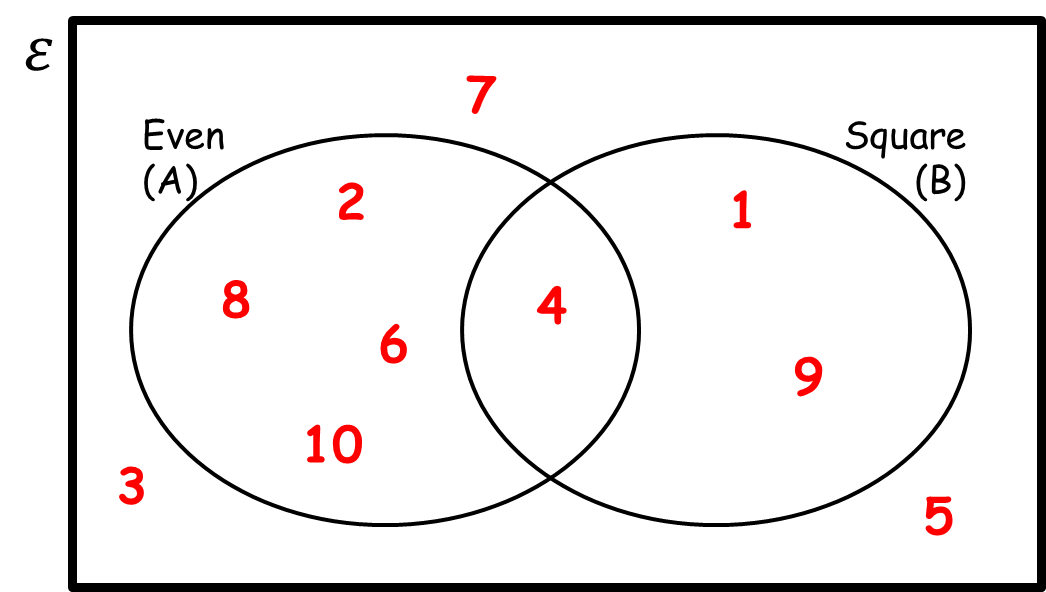 The colon means ‘such that’
Task – complete the set notation worksheet.
A
B
The intersection is where two sets overlap.


This means A and B.
Venn diagrams are can be used to show sets and when they overlap.
AND rule
A
B
If you put two sets together, you get the union.


This means A or B.
OR rule
A
B
The complement of A is the region that is not A.


This means not A.
[Speaker Notes: Print this slide for students to stick in books for reference (or ask them to copy).]
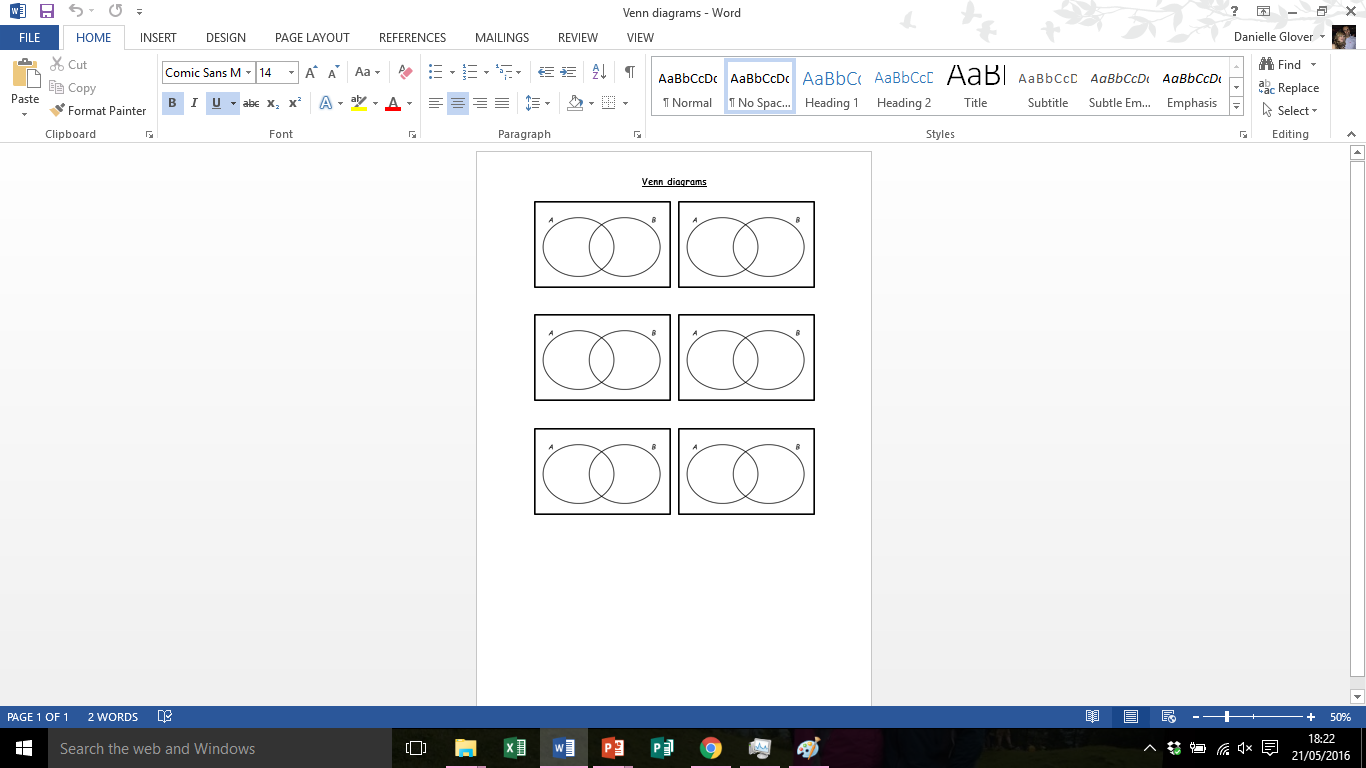 Use your pieces of tracing paper to correctly shade the Venn diagrams.

Don’t forget to keep looking at that exam question too 
Answers
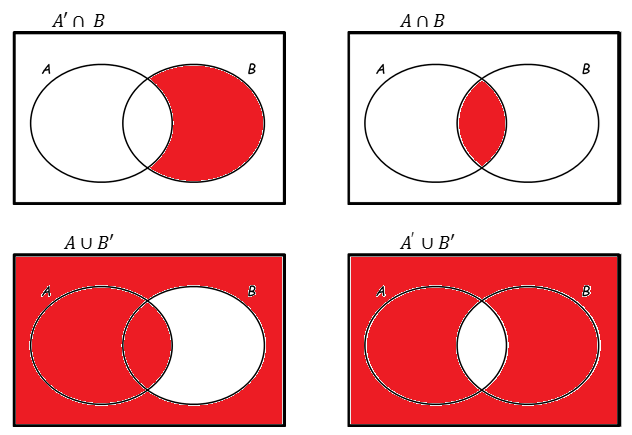 Answers
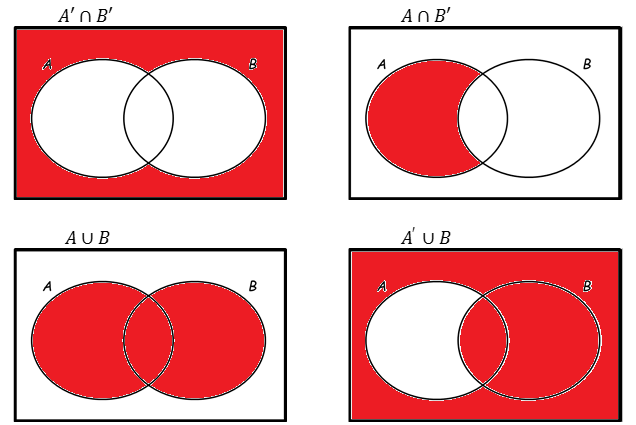 Task

Complete the worksheet on set notation and Venn diagrams.

Remember: if it’s tricky, draw a piccy! (ideally a Venn diagram)
Answers
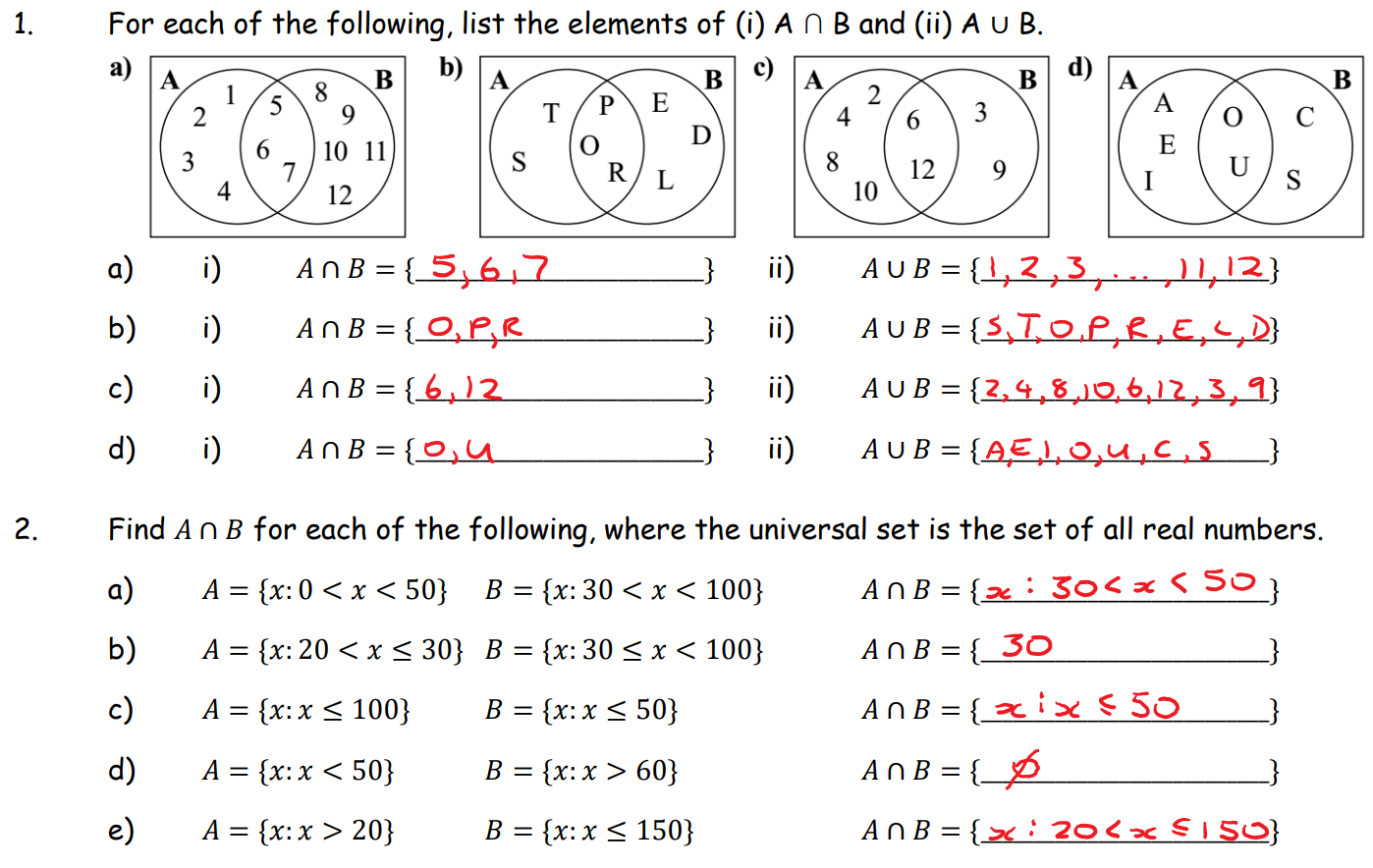 Answers
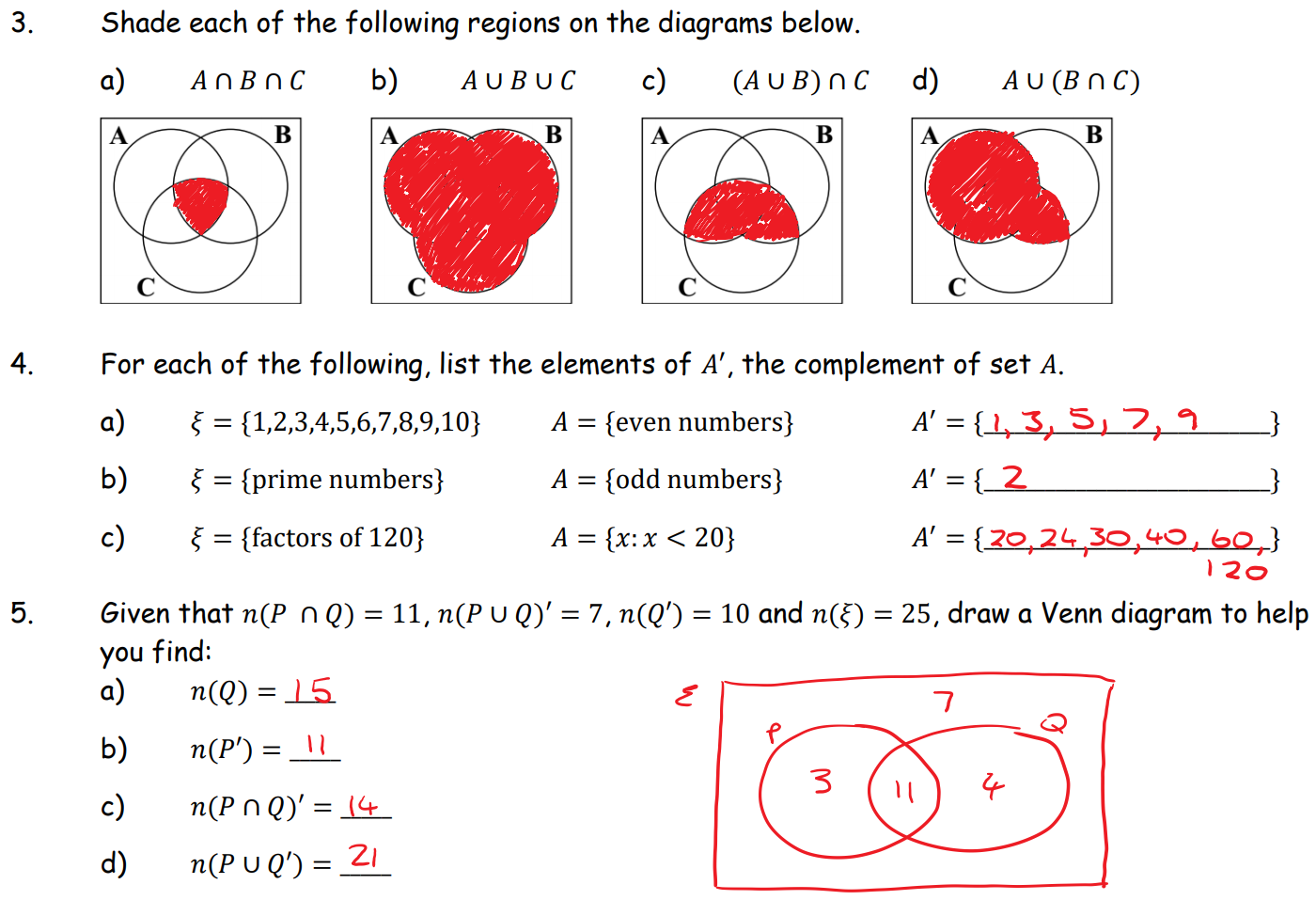 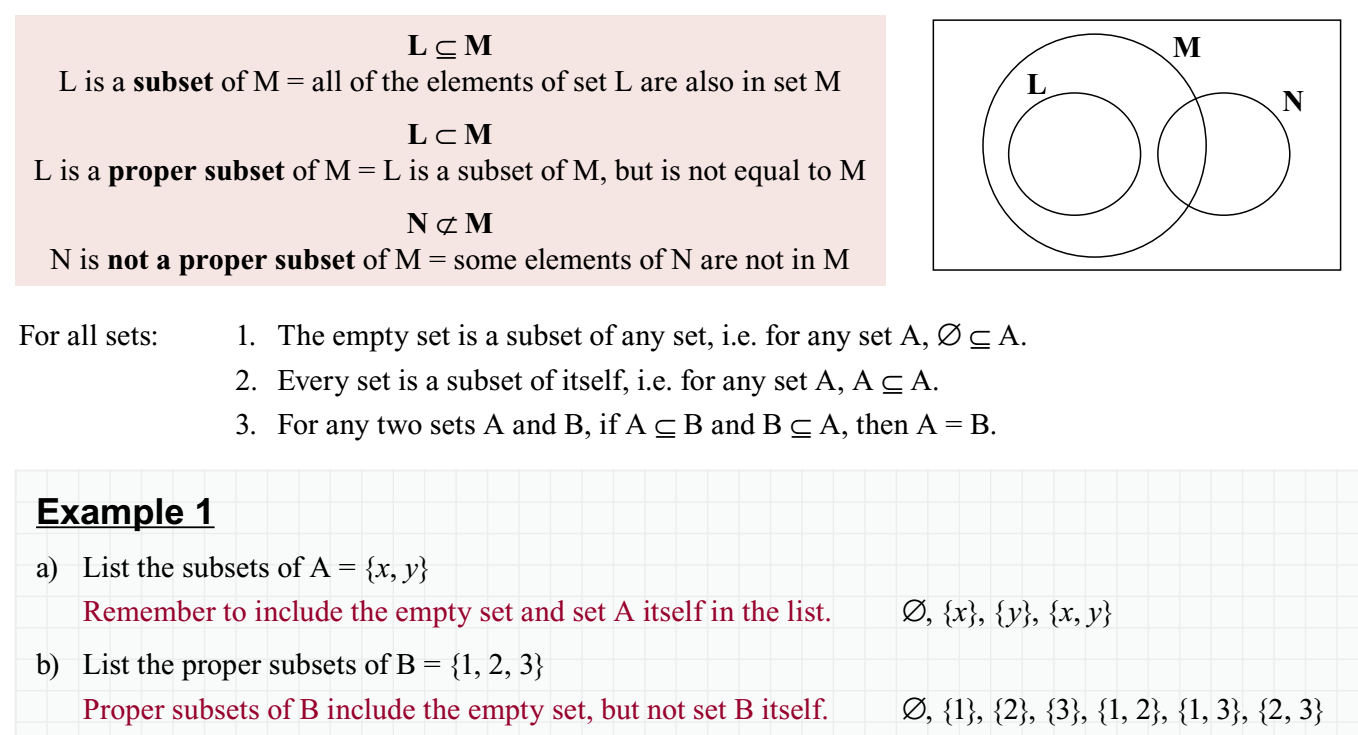 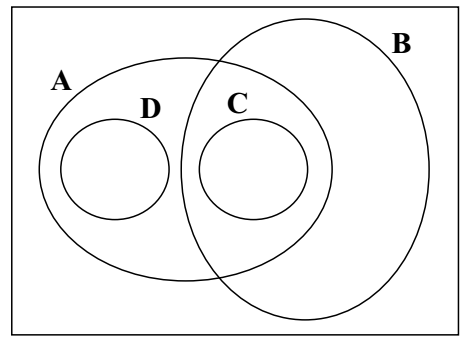 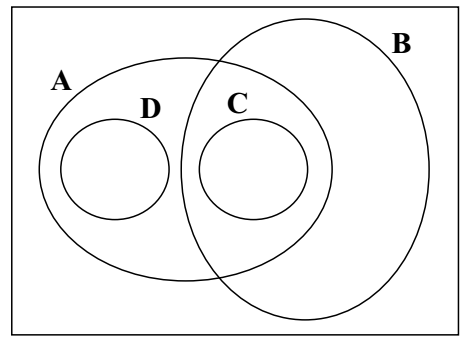 






